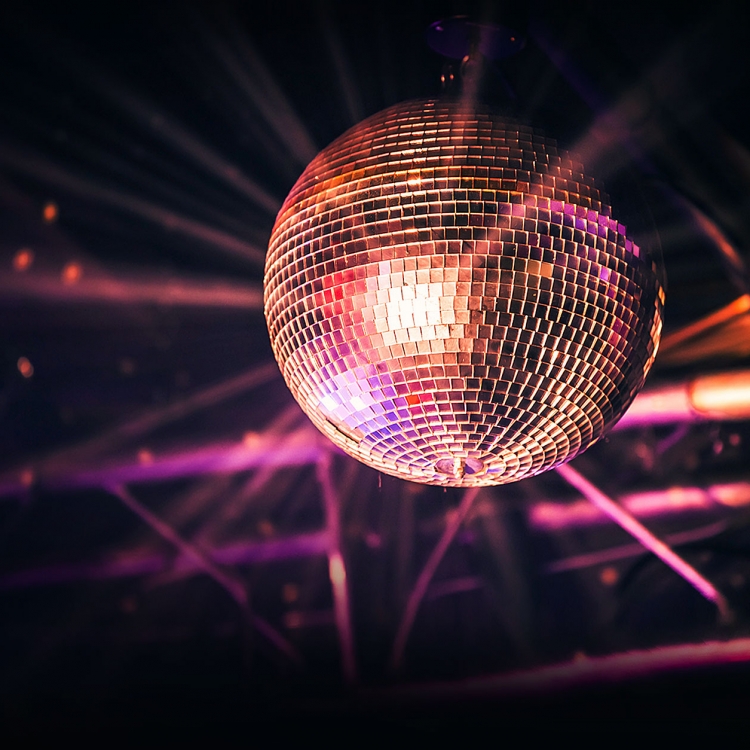 Disco med U-sek!
 
11/3 välkomnar vi er på disco!
Tid: 19.00 – 23:00
Inträde: 20kr
Tema: Neon
Anmälan: ingen 
anmälan krävs


Det kommer att säljas godis, snacks och dricka på plats! Temat är neon så klä er färgglatt!

Plats: Örnsköldsviks Ortens Ryttarklubb, Brogatan 127, Svedjeholmen
wx